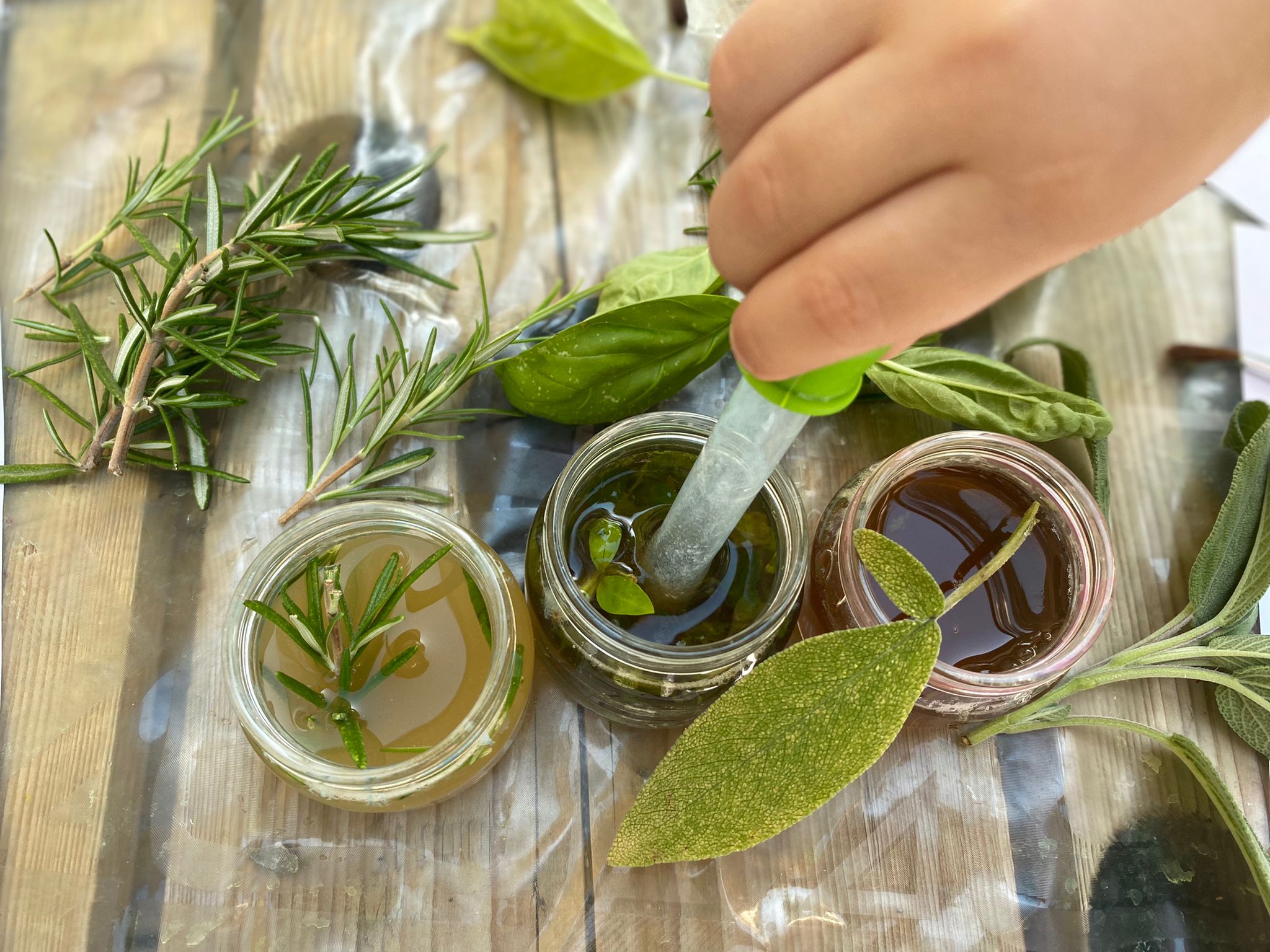 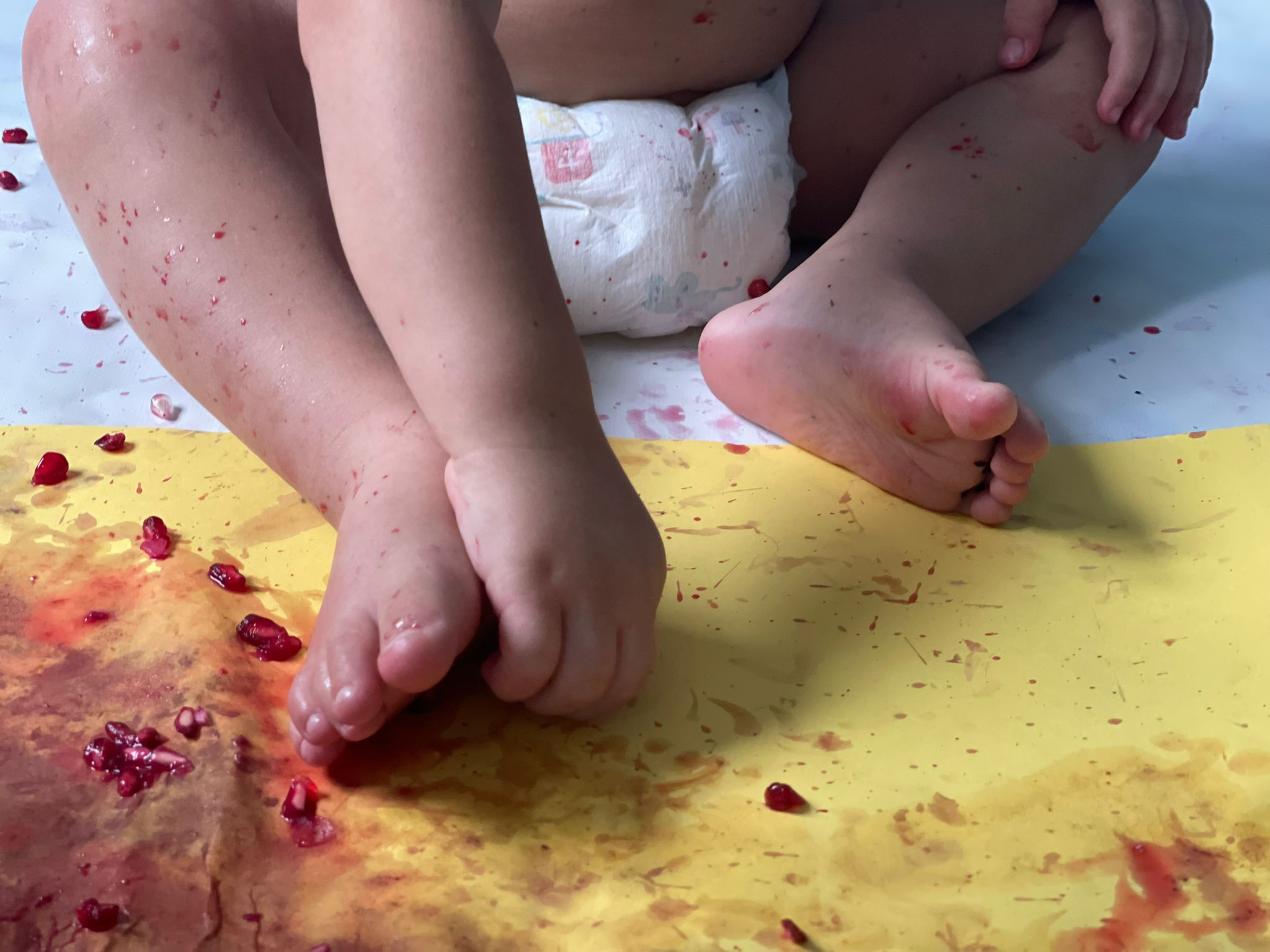 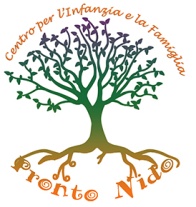 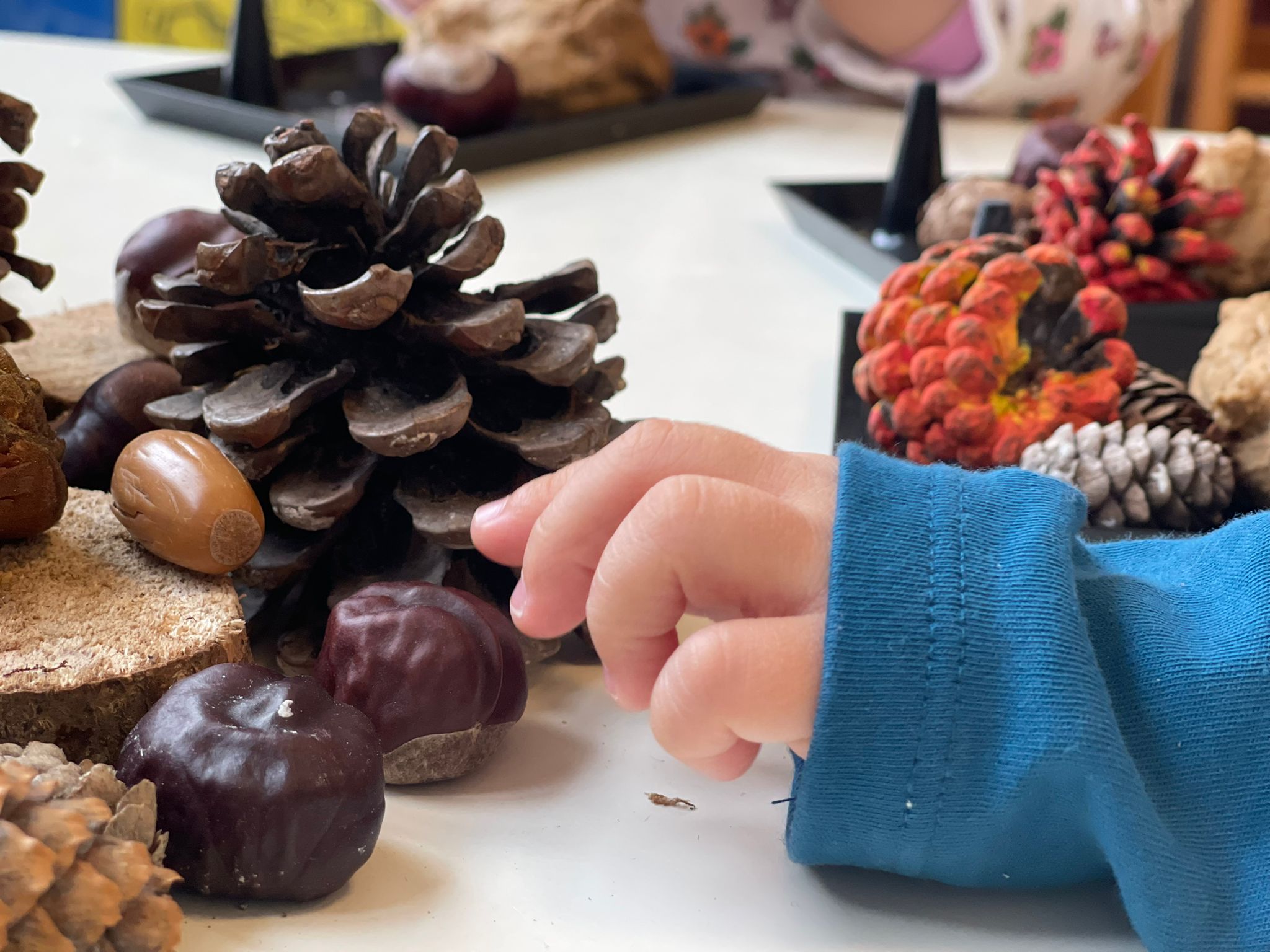 Nido d’InfanziaPronto Nido
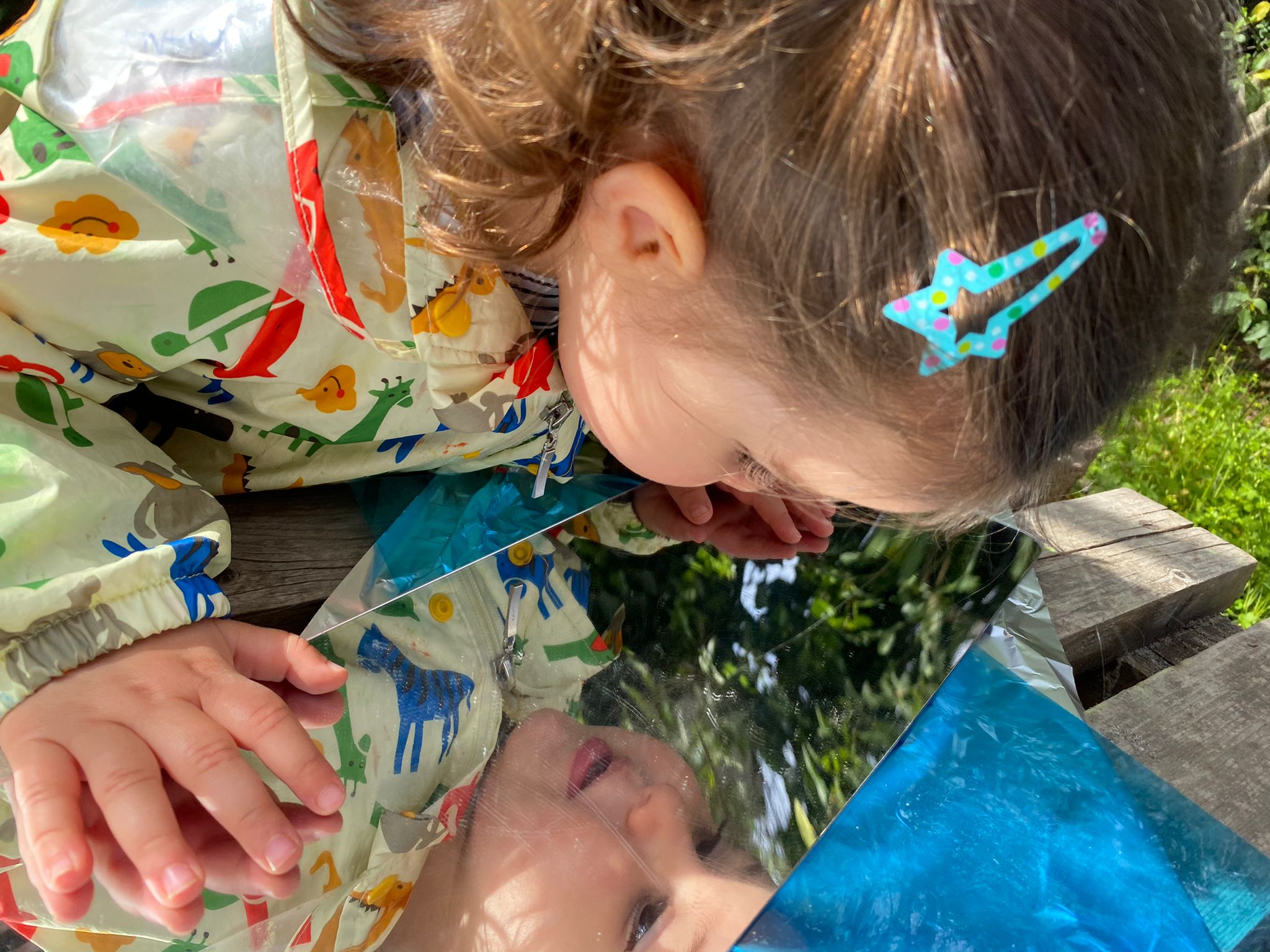 Imitazione, Responsabilità
 e Cura
Autonomia
Outdoor Education
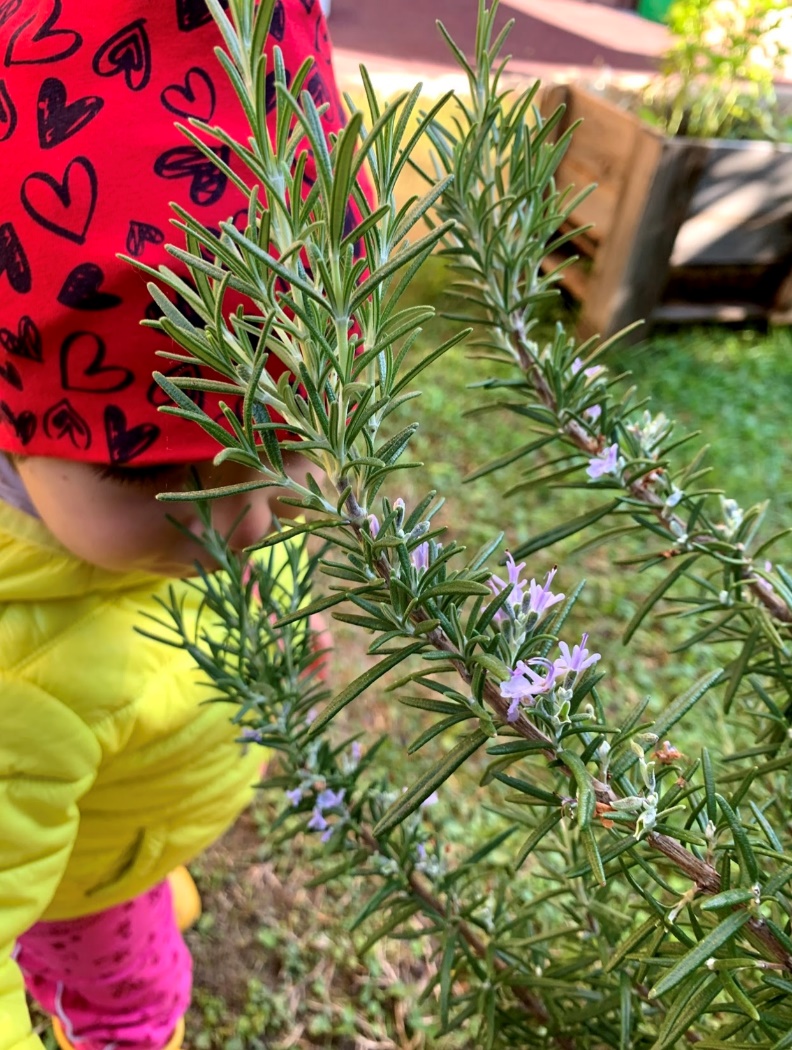 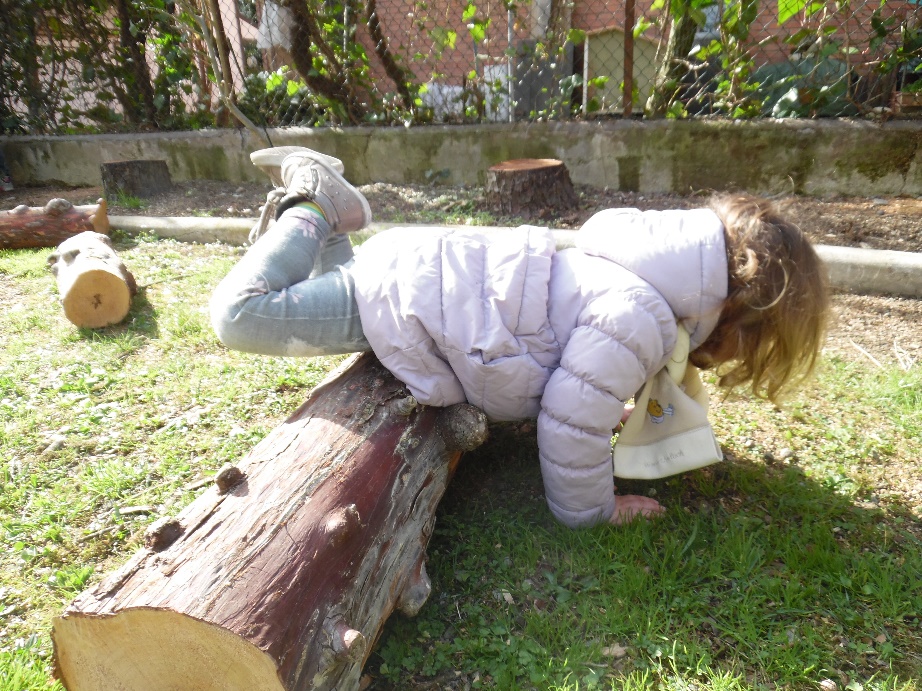 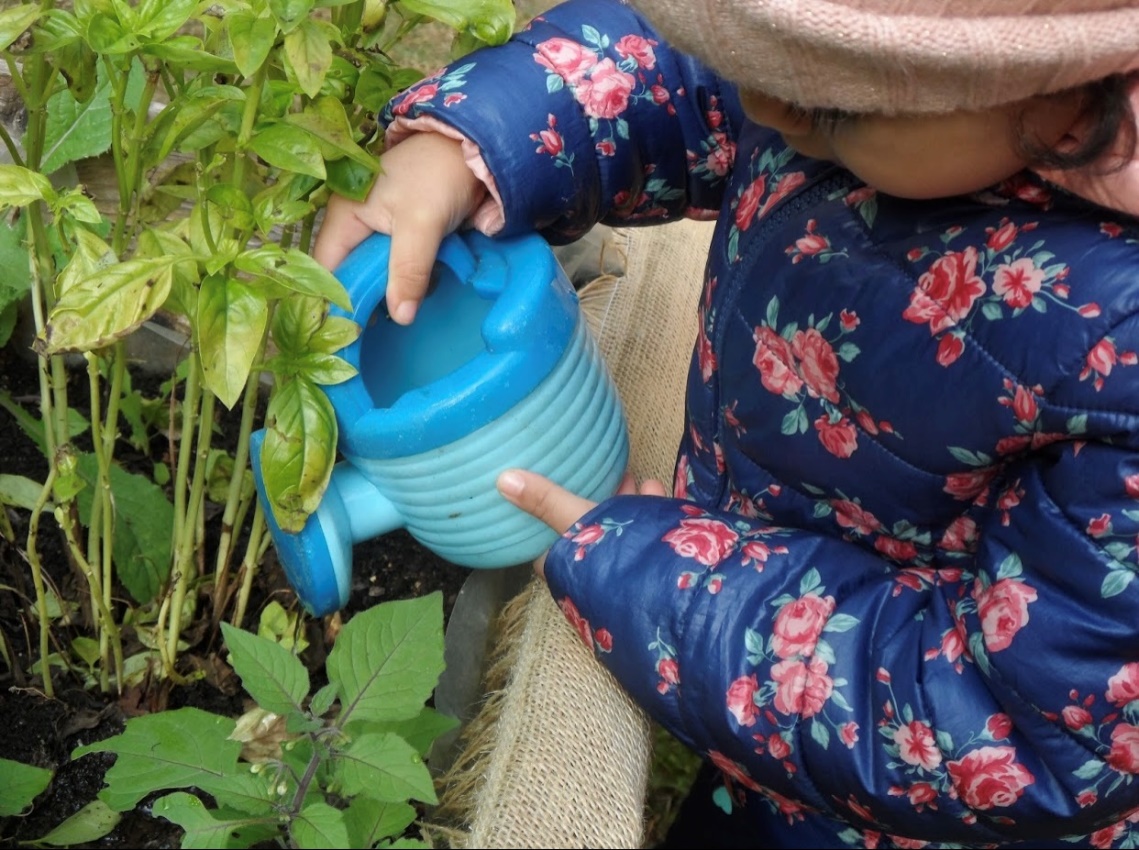 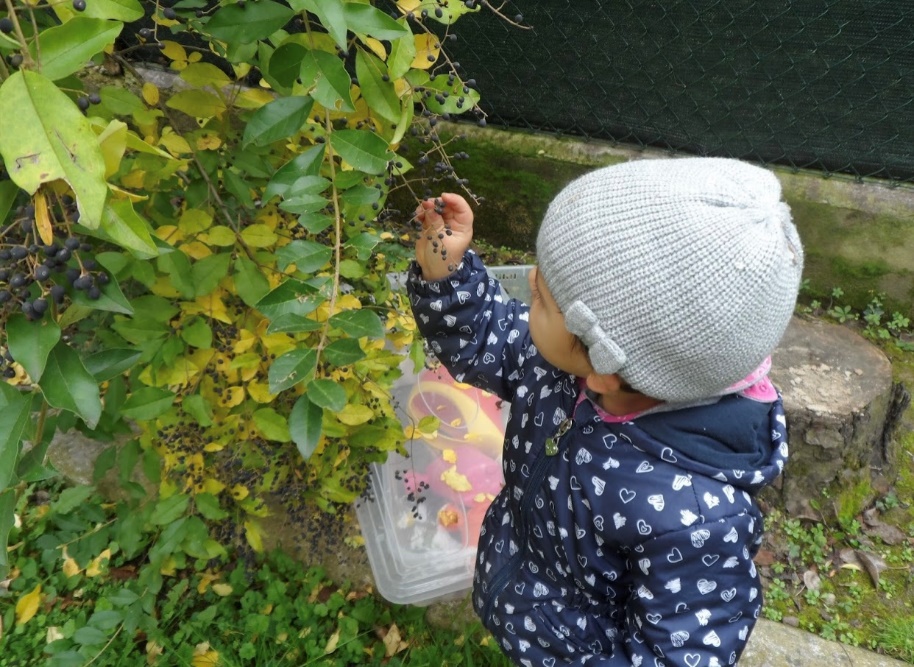 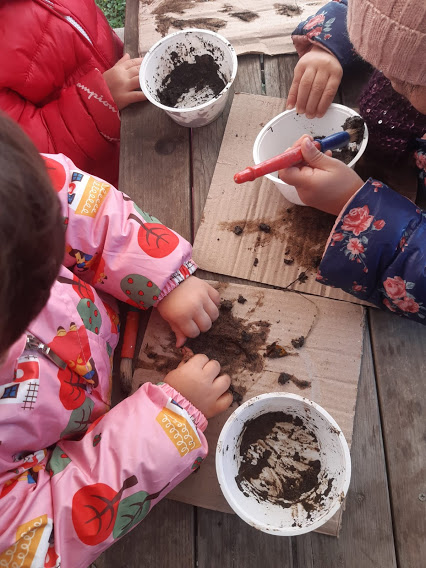 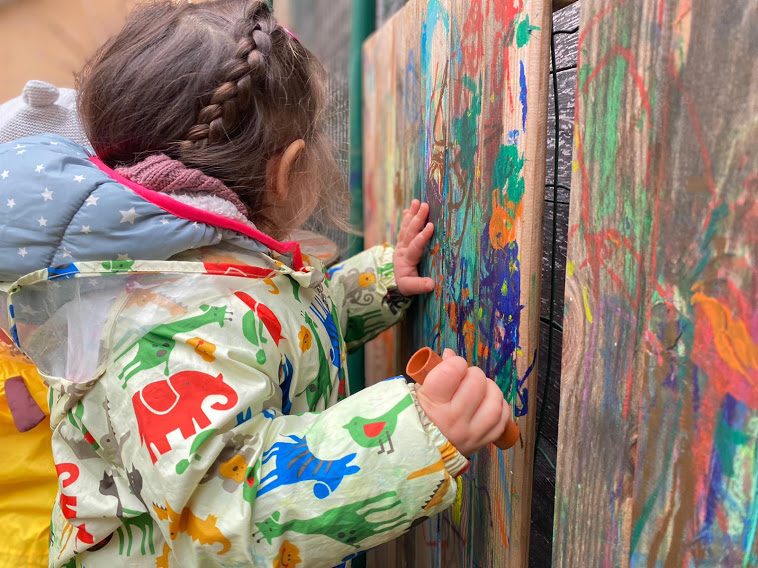 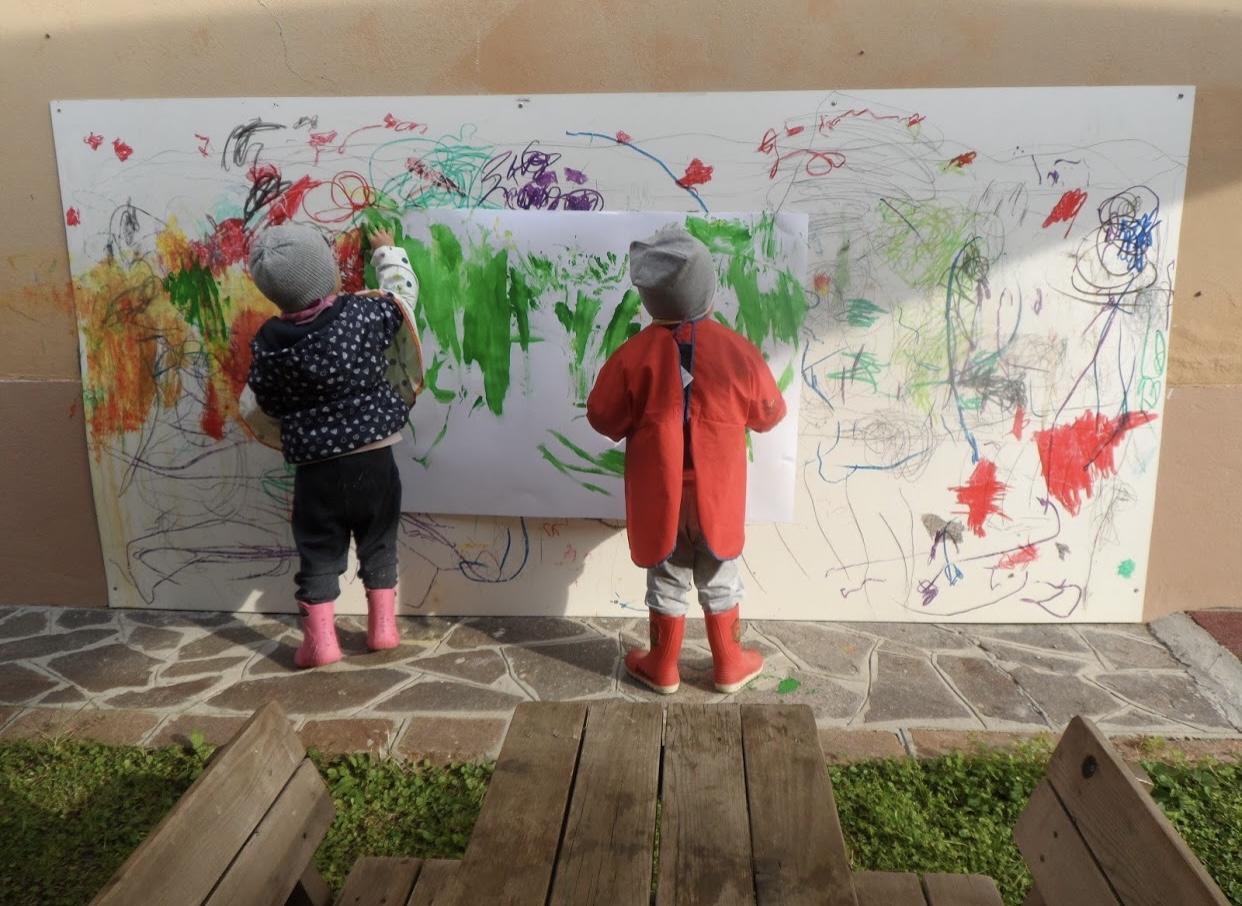 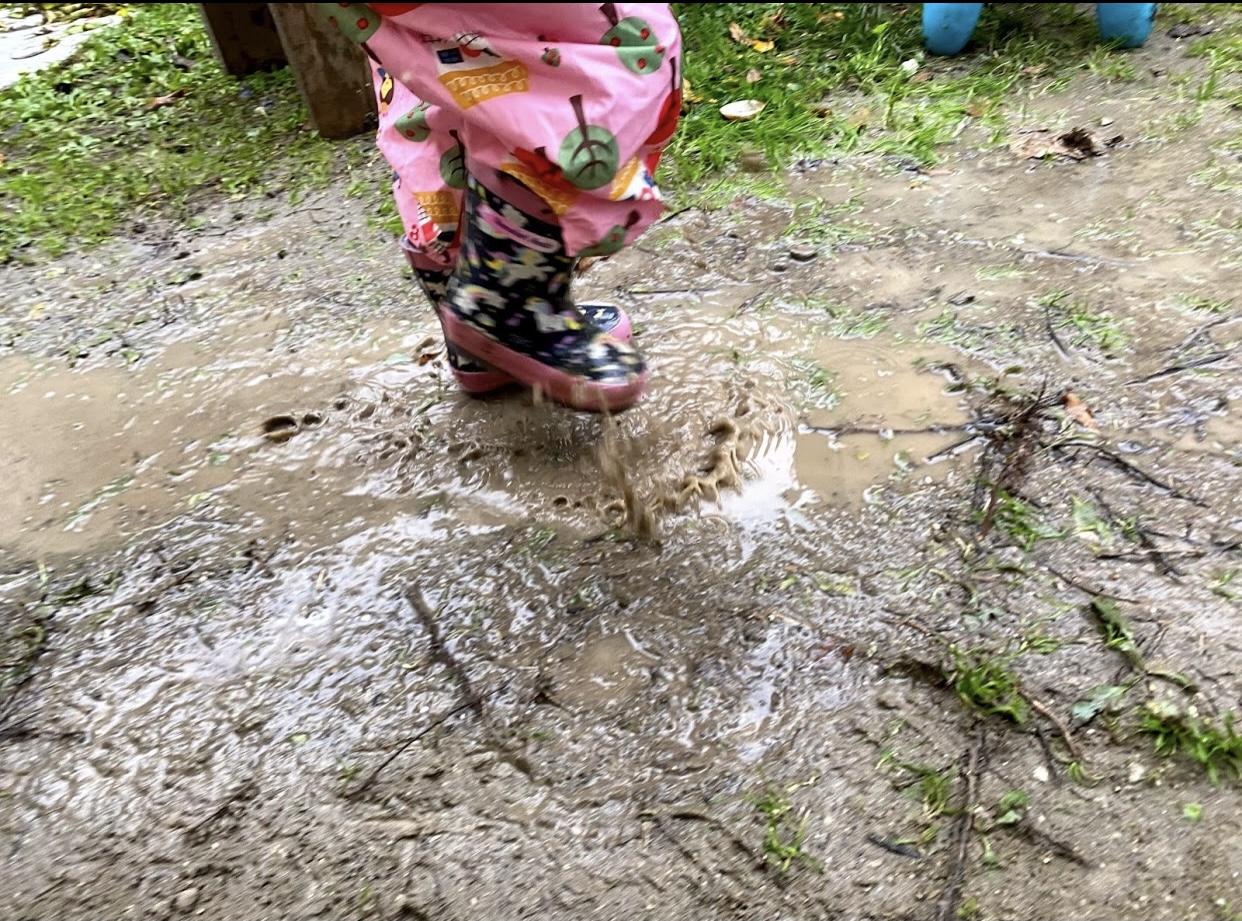 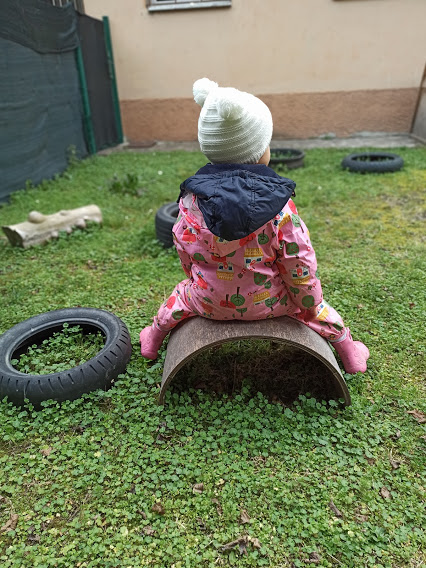 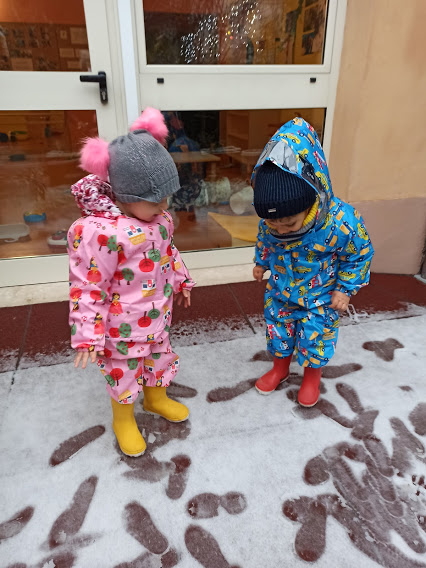 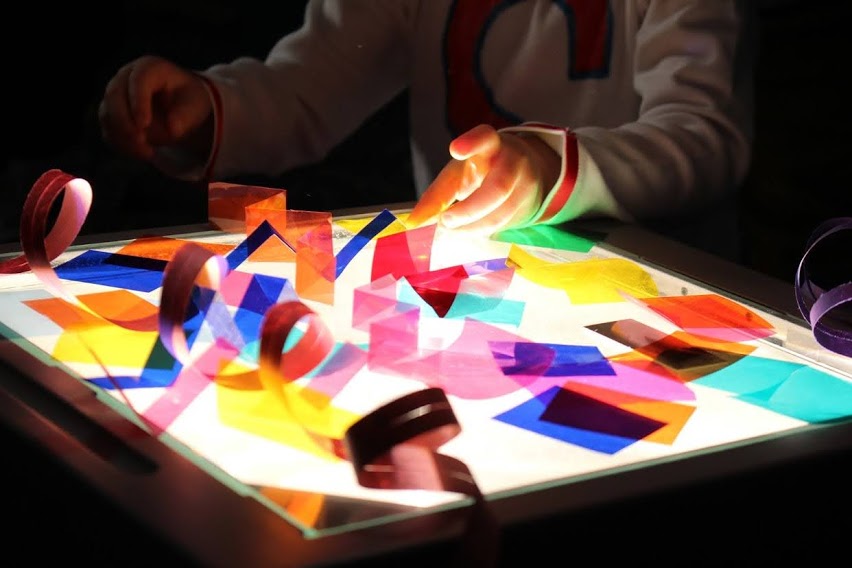 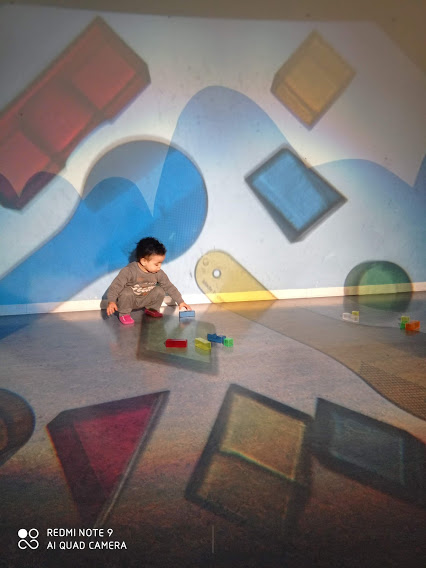 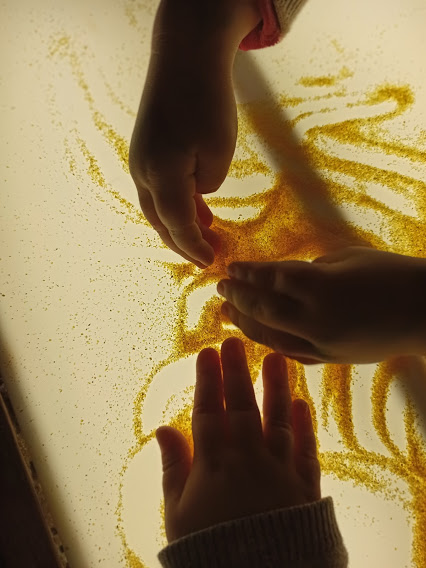 Esplorazioni con la luce
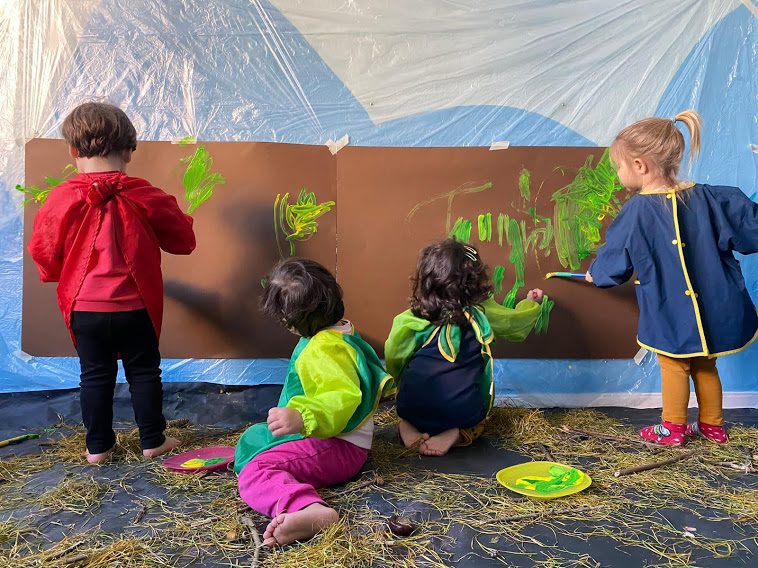 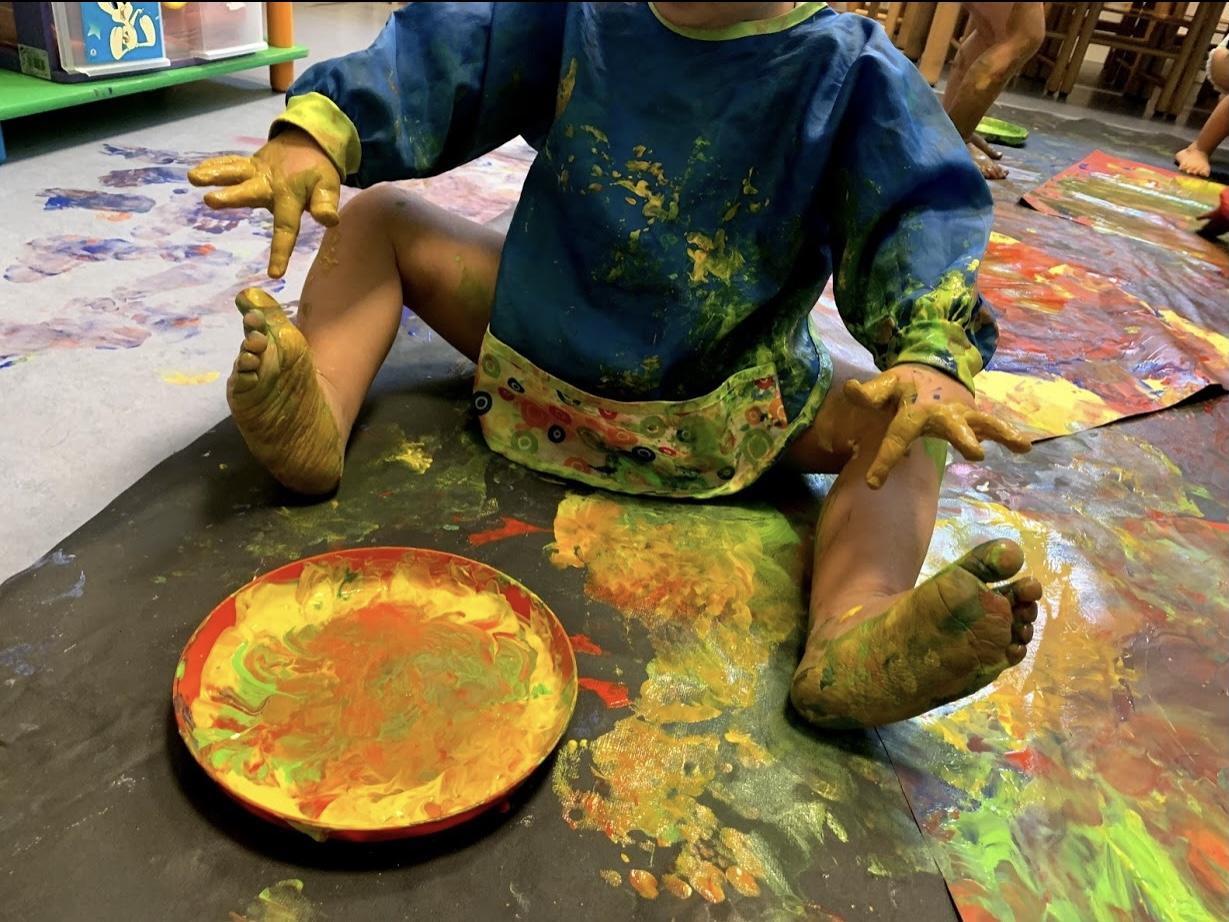 Esperienze 
grafico-pittoriche
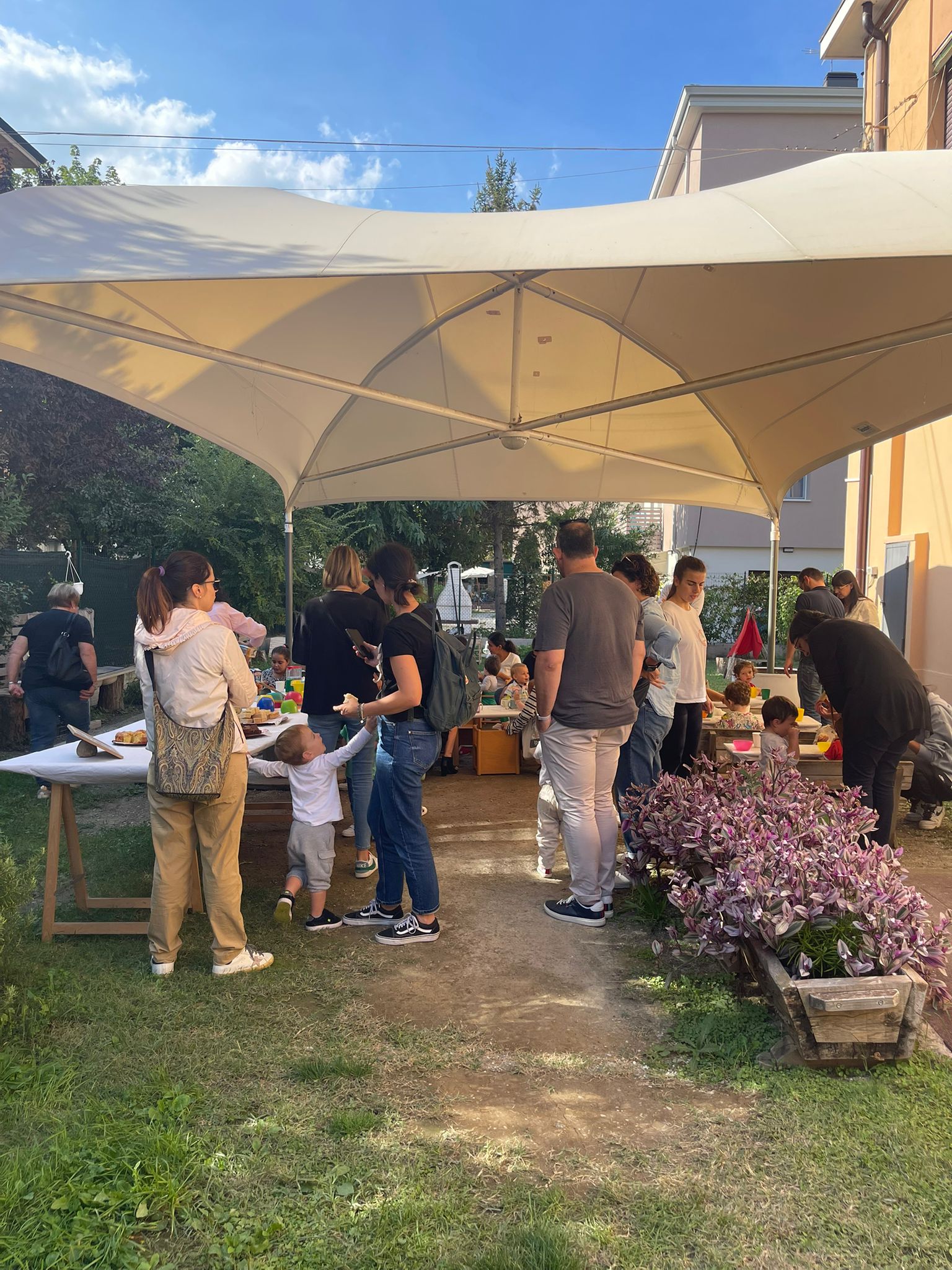 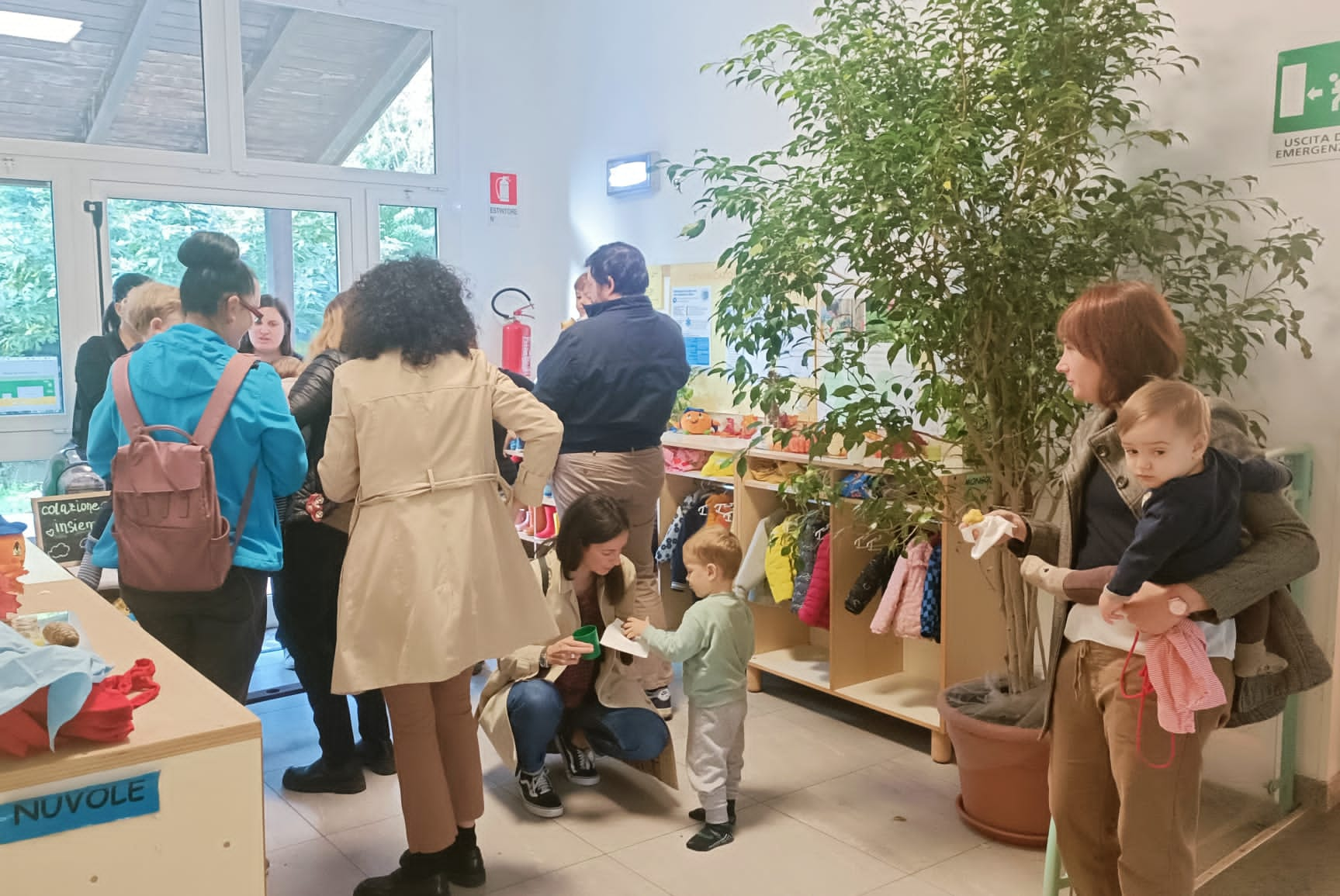 Feste, colazioni e Merende